Тема 5 : Основни тагове в HTML
Цветелина Милчева
Въведение
В тази тема ще се запознаете с основните методи използвани за оформяне и добавяне на елементи в HTML страници. За тази цел се използват така наречените тагове, част от който ще бъдат представени в тази презентация.
Основни тагове разглеждани в текущия урок
Добавяне на текст
Добавяне на хипервръзки 
Добавяне на иображения
Добавяне на таблици
Добавяне на списъци
Създаване на HTML страница
<!DOCTYPE html> - дефинира типа на 
                                създадената страница
<html> - отваряне на HTML stranica                         
<body> - оваряне на тялото на HTML        страницата
…..  - тагове в страницата
…..
…..</body>  - затварящи тагове
</html>
Основен синтаксис за добаеяне на тагове в  HTML
Както при заглавията така и при по-голяма част в таговетв <> служи за отваряне на таг, а </>, служи за затваряе на отворения таг, като използвания отварящ и затварящ таг трябва да си съответства (както примера в следващия слайд). 
За добавяне на празен ред се използва <br>, като не се изисква този таг да бъде затворен
Добавяне на текст
Добвяне на заглявия
Заглавията (headings) в HTML се дефинират по следния начин:
<h1> Заглавия 1 </h1>
<h1> служи за отваряне на ред, в който ще се добавя заглавие, а </h1> служи за отбелязване на края на заглавието. HTML позолява използването на 6 такива тага <h1> до <h6>
Добавяне на текст
Добвяне на параграфи
Добавянето на прараграфсе отбелязава с <p>, и има следния синтаксис:
<p> Пример за параграф.</p>
Основни тагове за форматиране на текст
за форматиране на текст се използват следните тагове:
<i>
<b>
<strong>
<em>
<small>
<sub> и <sup>
<i> се използва за накланяне на текста
<b> се използва за ясно очертаване на текста
<strong> ноподобява <b>*
<em> наподобява <i>*
<small> изобразяване на намален текс
<sub> изобразяване на текста с едно ниво надолу.
<sup> изобразяване на такста с едно ниво нагоре
*(Тези дефиниции вече не се различават от повечето браузъри, така че няма значение коя ще бъде изолзвана)
Добавяне на линкове
Линкове се подават чрез следния синтаксис:
<a href= “http://www.example.com”> Това е примерен линк </а>
След дефиницията <a href= в двойни кавички се добавя пълния адрес на линка, а алед а между затватящия и отварящия таг се добавя текста, който ще бъде изобразен на екрана.
Добавяне на изобржения
Изображения се добавят чрез използванто на тага <img>. За добавяне на изображение се ползва следния синтаксис:
<img src="example.jpg" alt="exampl.com" width="104" height="142">
Добавяне на таблици
За създаванет на таблица се използва тагът <table>
Както знаем таблиците са разделени на клетки по редове и колони. 
За създаването на ред се използва тагът <tr>
За добавянето на клетка с данни се използва тагът <td>
За добавянето на заглавие се използва <th>
Примерна таблица
Синтаксис:

<!DOCTYPE html>
<html>
<body>

<table style="width:300px">
<tr>
  <td>Jill</td>
  <td>Smith</td>		
  <td>50</td>
</tr>
<tr>
<tr>
  <td>Eve</td>
  <td>Jackson</td>		
  <td>94</td>
</tr>
<tr>
  <td>John</td>
  <td>Doe</td>
 <td>80</td>
</tr>
</table>

</body>
</html>
Получена таблица
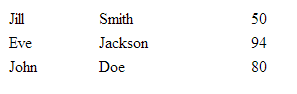 Таблица с очертания
За добавяне на очертания на таблиците се използва следния синтаксис:
 
border =”число”
 Пример:
В горнтата таблица ще променим дефиницията за нея:
<table border="1" style="width:300px">
Таблица с очертания
Получен резултат:
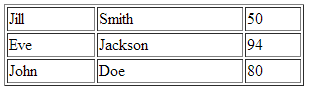 Въпроси?
Използвани източници
http://www.w3schools.com/html/